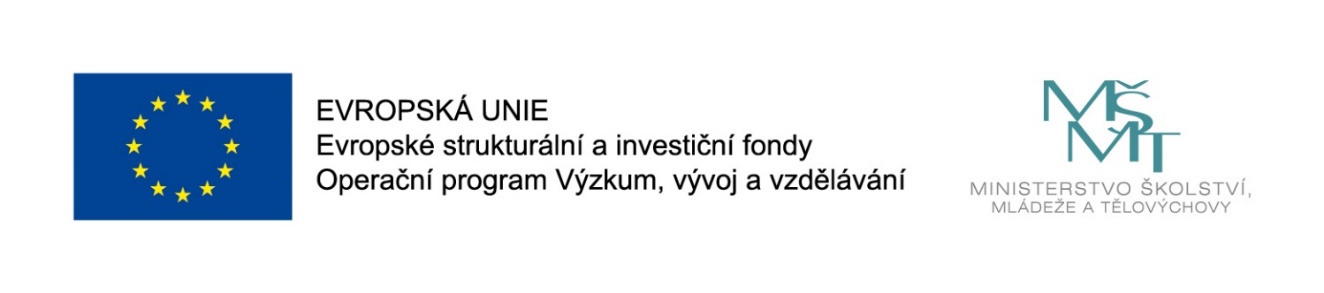 Názevprezentace
Prezentace předmětu:
MANAŽERSKÁ EKONOMIKA
Vyučující:
Ing. Žaneta Rylková, Ph.D.
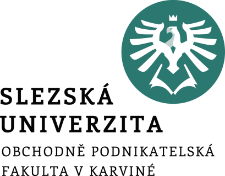 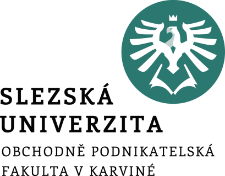 Produktivita. Produktivita práce. Ekonomie rozsahu.

Přednáška č. 7
.
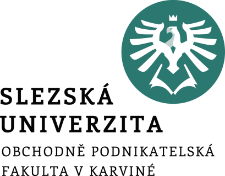 Cíl a struktura přednášky
Výrobní faktory
Produktivita
Ekonomie rozsahu
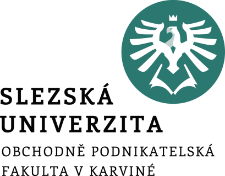 Výrobní faktory
Z hlediska podnikové ekonomiky dělíme výrobní faktory  na: dispozitivní výrobní faktor a elementární výrobní faktory. 
Dispozitivní výrobní faktory 	- řídící práceElementární výrobní faktory 	- výkonná práce		- dlouhodobý hmotný majetek 				(pozemky, budovy, stroje)		- materiály (suroviny, pomocné a provozní 			látky aj.)
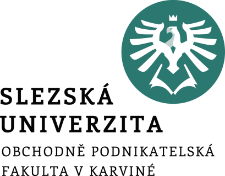 Kombinace výrobních faktorů
Kombinace výrobních faktorů již při založení podniku:
	Pro zjištění současné, ale zejména budoucí poptávky po daném produktu (službě), se projektuje kapacita výrobního zařízení (dlouhodobý hmotný majetek).
	kapacitou výrobního zařízení je dána potřeba pracovníků (výkonných i řídících pracovníků).
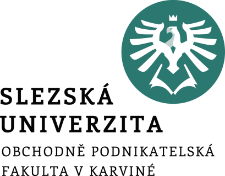 Kombinace výrobních faktorů (ekonomie rozsahu: úvahy při založení podniku)
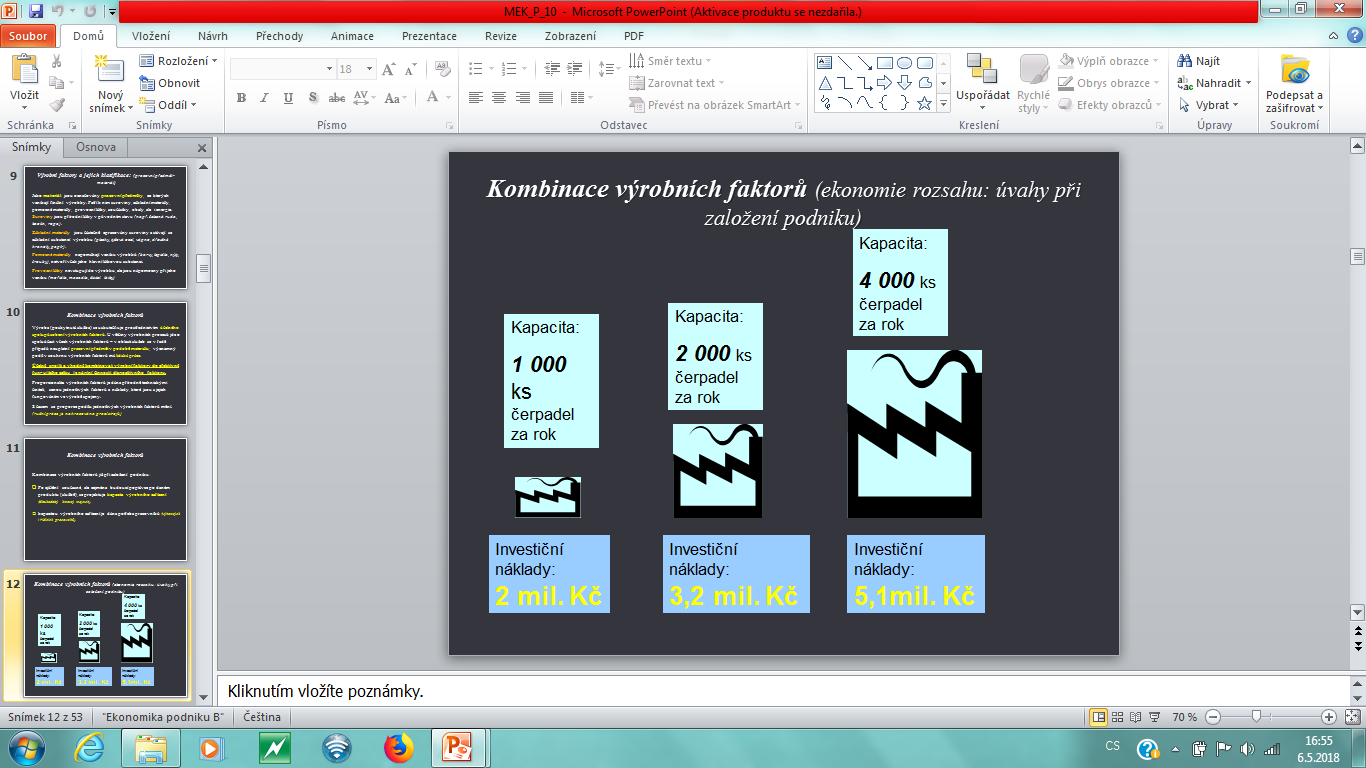 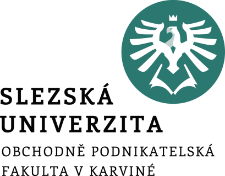 Kombinace výrobních faktorů
Do jednotlivých typů výrob vstupují výrobní faktory v různém množství a často se stává, že jeden konkrétní faktor převažuje.
Podle převažujícího výrobního faktoru můžeme rozlišit výroby (podniky):
	podniky s vysokým podílem dlouhodobého hmotného majetku (kapitálově náročná výroba), vysoký podíl odpisů v nákladech: těžební průmysl, hutě, automobilky.
	pracovně náročné: především služby, průmysl skla, keramiky, optický průmysl.
	materiálově náročné: potravinářský průmysl, hutnictví neželezných kovů, (může být i výroba energetický náročná).
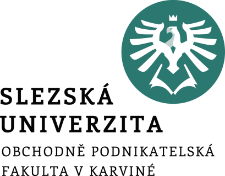 Spotřeba výrobních faktorů – náklady podniku
Ve výrobním procesu dochází ke spojení, kombinaci a použití výrobních faktorů, z nichž některé se spotřebovávají najednou (např. materiál), jiné se spotřebovávají postupně (stroje, budovy, haly, výrobní zařízení), opotřebovávají se.
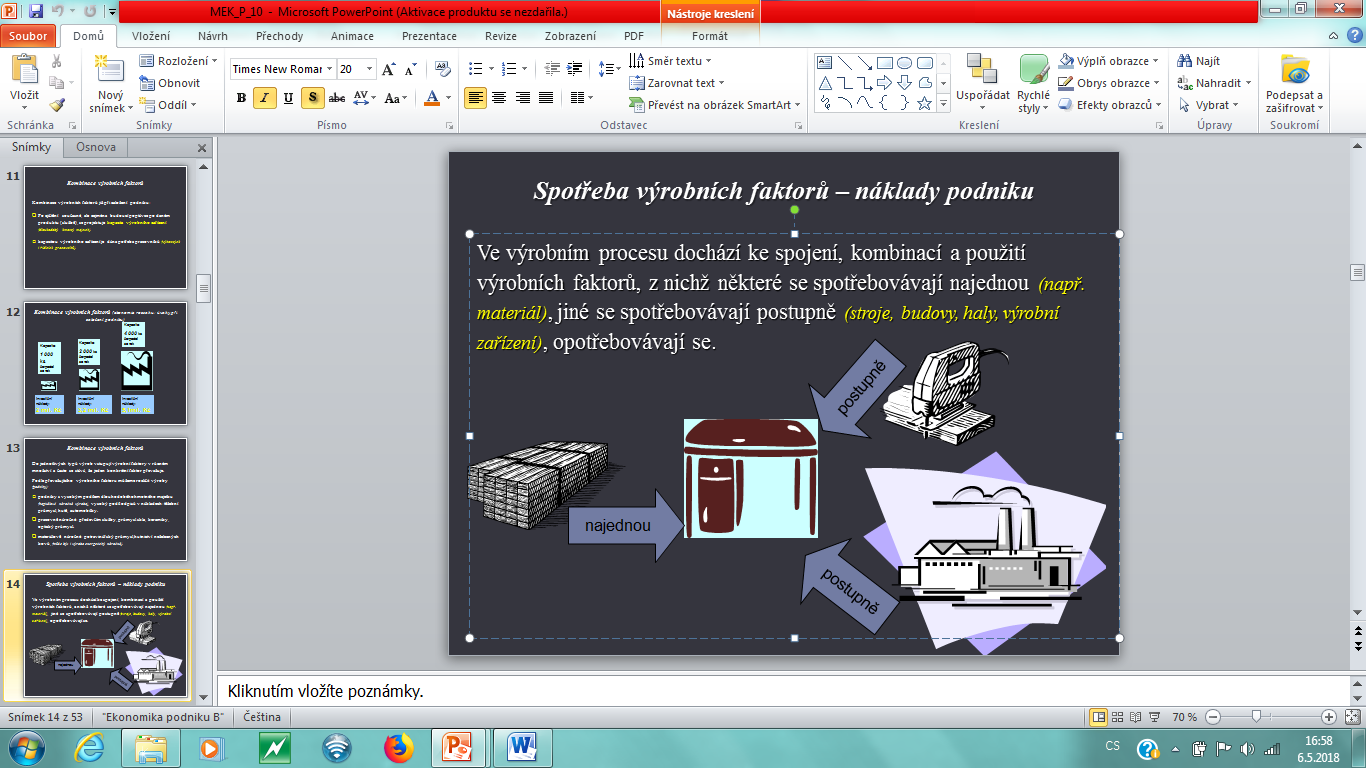 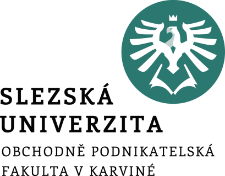 Efektivnost, hospodárnost, produktivita
Výrobou rozumíme v nejširším pojetí transformaci vstupů (výrobních faktorů) v užitečné výstupy (výrobky, služby).
Efektivnost (účinnost) s jakou jsou výrobní faktory využívány ve výrobě, se označuje jako jejich produktivita.
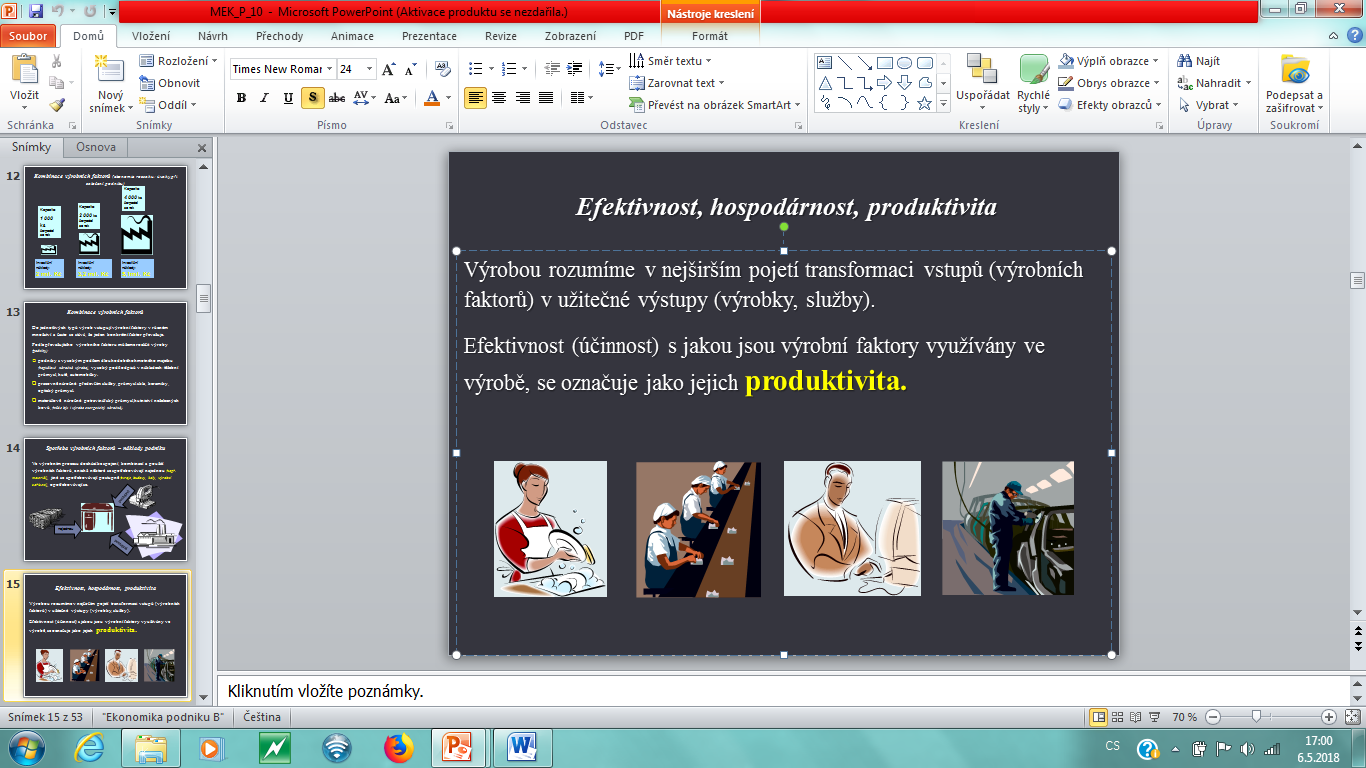 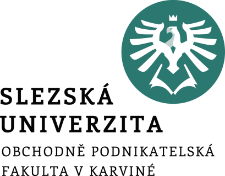 Produktivita
S produktivitou se pracuje ve všech typech podniků (výrobních i nevýrobních)
Produktivita vyjadřuje poměr mezi výstupem (množství produkce) a objemem použitých vstupů (výrobních faktorů) za určité časové období.
Podle rozsahu posuzovaných vstupů se rozlišuje produktivita parciální (dílčí), produktivita určitého výrobního faktoru a produktivita celková.
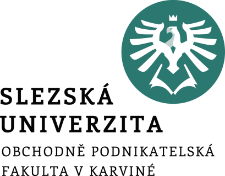 Efektivnost, hospodárnost, rentabilita
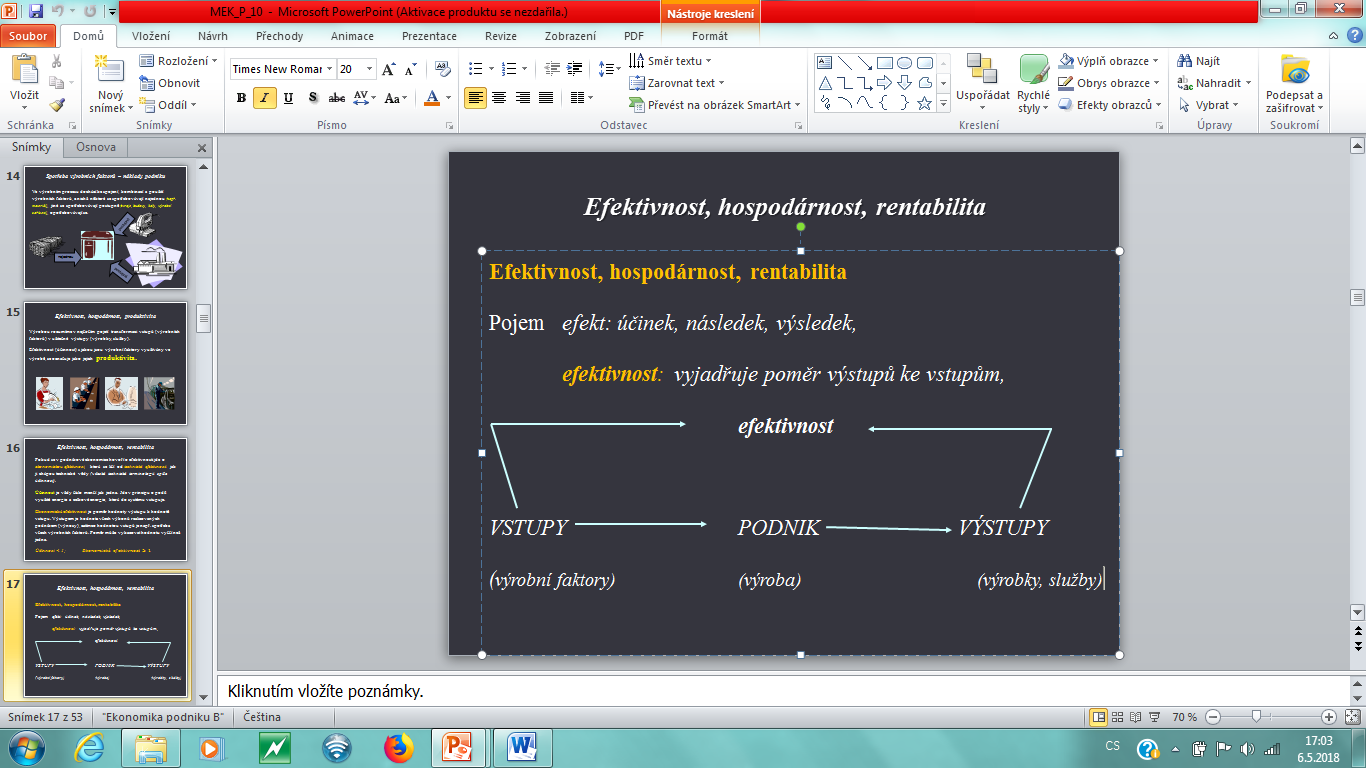 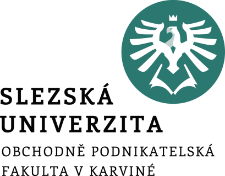 Efektivnost, hospodárnost, rentabilita
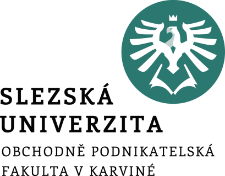 Efektivnost, hospodárnost, rentabilita
hospodárnost:
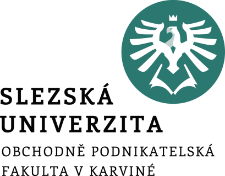 Produktivita
V obecné poloze je produktivita určena poměrem množství produkce k objemu užitých vstupů za příslušné období.
Čím více je vyrobeno požadovaných produktů z menšího objemu zdrojů, tím vyšší produktivity bylo dosaženo.
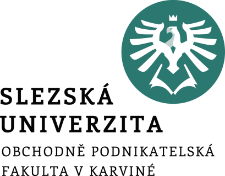 Parciální produktivita
Parciální produktivita poměřuje výstup s jednotlivými položkami vstupů, tj. jednotlivými výrobními faktory.
Existuje parciální produktivita:
	lidské práce
	dlouhodobého majetku (stroje, budovy, výrobní zařízení)
	materiálu (suroviny, polotovary)
	řídící práce (managementu)
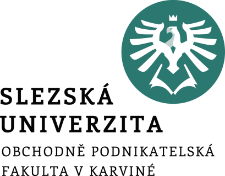 Produktivita práce
Parciální produktivita lidské práce se označuje jako produktivita práce.
Měřítkem produktivity práce, používaným v ekonomické praxi podniků je:
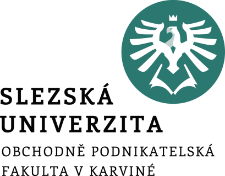 Produktivita práce
Nejfrekventovanějším  ukazatelem produktivita práce, kdy jako výstup je použita veličina „ přidaná hodnota“;
její  vyjádření pak má podobu:




Respektive:
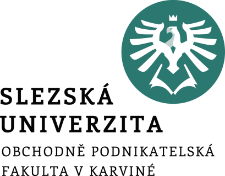 Produktivita práce
Přidanou hodnotou se rozumí:
 PH = hodnota produkce – mezispotřeba
hodnotou produkce je výnos (tržba) z realizované produkce,
mezispotřeba je náklad za veškeré nakupované suroviny, materiály, služby, které. byly opatřeny pro činnost podniku
Přidaná hodnota je součtem mezd, sociálních dávek, odpisů a zisku (ztráty) před započtením úroků a daní. Jde o tu část hodnoty produktu, kterou vložil (přidal) do výrobku zkoumaný podnik.
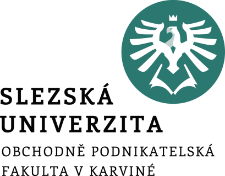 Cesty ke zvyšování produktivity
„Štíhlá výroba“ předpokládá, že se firma bude zbavovat všeho, co nesouvisí přímo s výrobní činností. (má však svoje hranice)
Orientace na zákazníka; přechod od hromadné výroby pro neznámého odběratele ke kumulaci výroby dle kritéria individuálních požadavků zákazníka. (Ford vyrobil > 15 mil. automobilů stejného typu).
Zrychlení dodavatelských, výrobních a distribučních cyklů.
Zhodnocování zdrojů
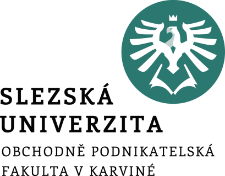 Cesty ke zvyšování produktivity
Snižování nákladů,
Zvyšování jakosti výrobků a služeb,
Úspora času (při vývoji nového výrobku, při provozu, distribuci)
Hodnotová analýza (jde o účelně sestavený soubor metod, pomocí nichž se hledá zlepšení funkce analyzovaného objektu  s cílem zvýšit jeho produktivitu).
Kvantitativní metody (např. operační výzkum)
Procesní řízení
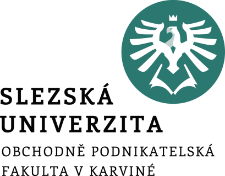 Interní procesy v liniově štábním systému
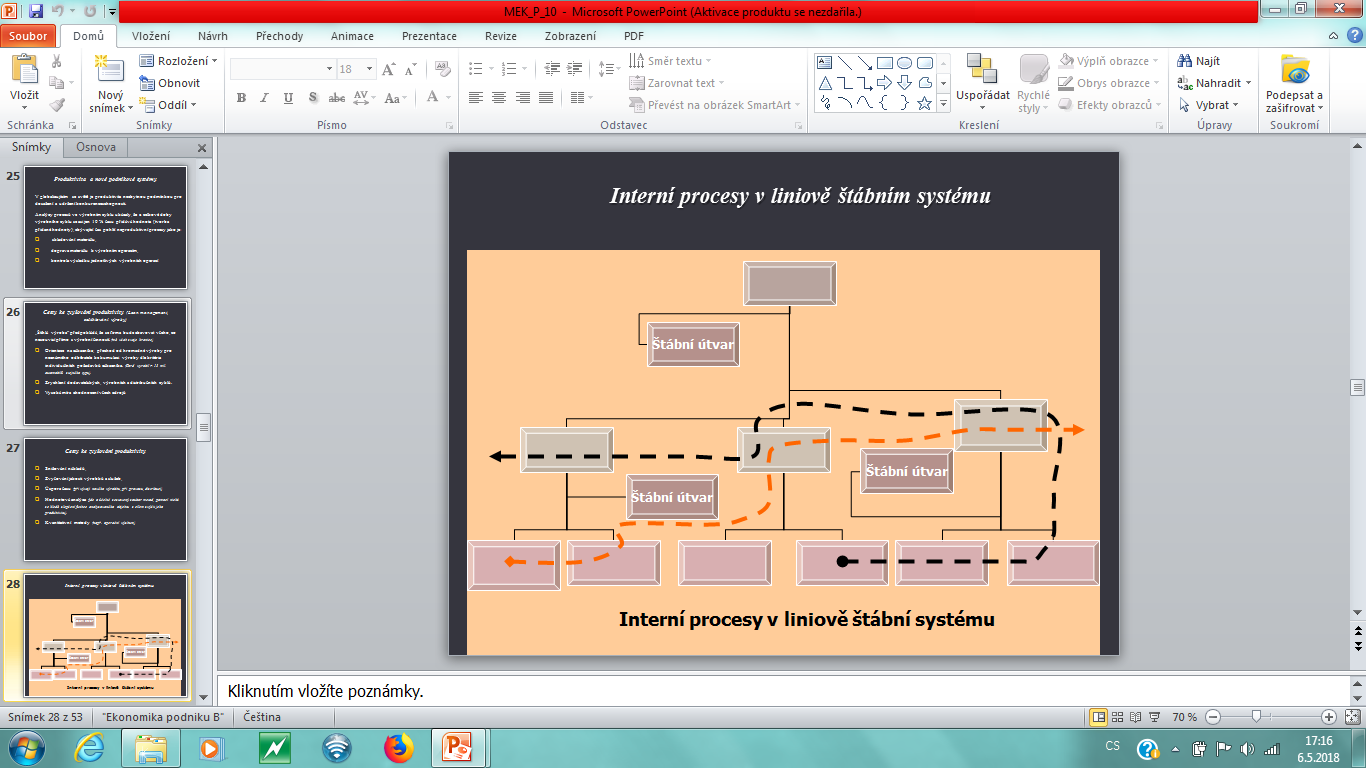 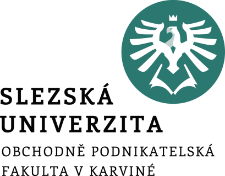 Hodnotový řetězec interních podnikových procesů Porter
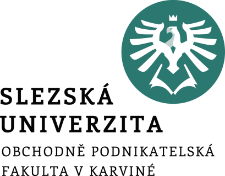 Hodnotový řetězec interních podnikových procesů
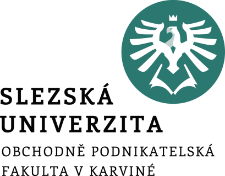 Měření doby procesu
Výrobní podniky mají dvě možnosti jak zajistit krátké a spolehlivé doby dodávky:
Výrobní proces, který rychle reaguje na požadavky zákazníků,
Prodej ze skladů, kde je v zásobách celá škála nabízeného zboží.
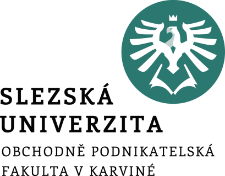 Měření kvality procesu
Výrobní podniky: Počet prvotních průchodů daného výrobku výrobním procesem bez oprav
Podniky poskytující služby: nepřesné informace, špatná komunikace
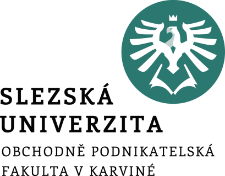 Měření doby procesu
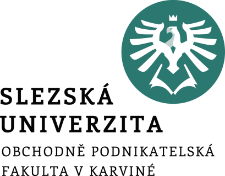 Měření doby procesu
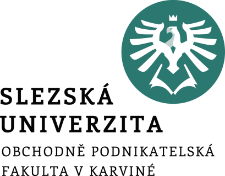 Kombinace výrobních faktorů (ekonomie rozsahu: úvahy při založení podniku)
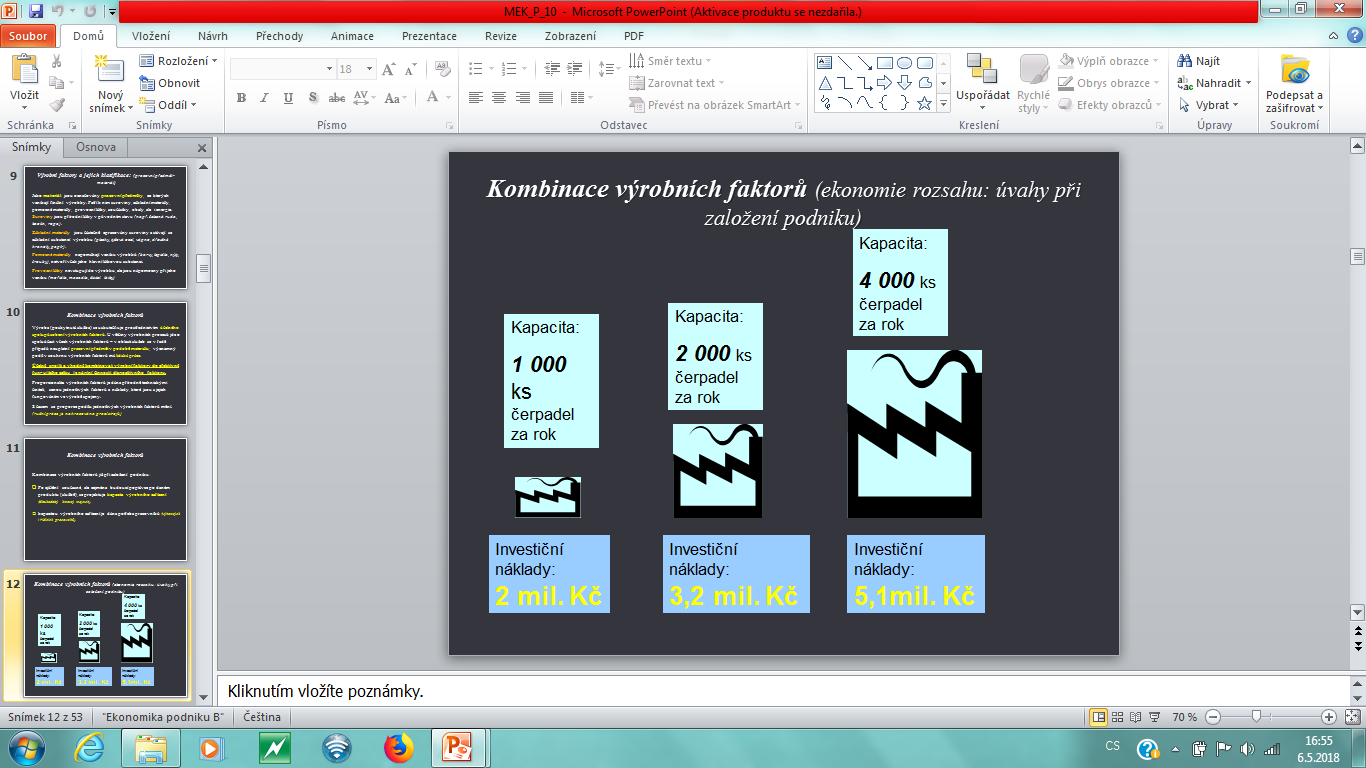 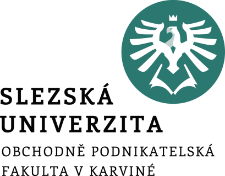 Ekonomie rozsahu a hranice její využitelnosti
Ekonomie rozsahu umožňuje využít poznatku, že růst investičních nákladů (jakož i některých položek výrobních a ostatních nákladů převážně režijního charakteru) lze vyjádřit pomocí mocninné závislosti ve tvaru:


IN1	investiční náklady výrobní jednotky o kapacitě K1, 	
IN0	investiční náklady základní výrobní jednotky o kapacit
a	exponent charakterizující růst nákladů v závislosti na růstu 	výrobní kapacity
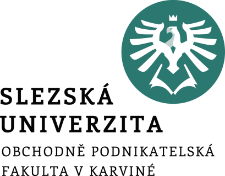 Ekonomie rozsahu
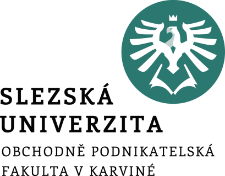 Modelová situace
Zásobník sypkých hmot ve tvaru krychle má kapacitu danou jejím objemem. Zásobník na sypké hmoty slouží potravinářským závodům jako operativní zásoba vstupních surovin, mezivýrobků nebo výrobků. Zásobník je zhotoven v souladu s platnými zákonnými předpisy z nerezové oceli. Rozměry a tvar zásobníku je uveden na následujícím schématu:
Zásobník má tvar krychle o velikosti 
hrany: a = 1,8 m, Zásobník tvoří 4 stěny
 a dno. Investiční náklady na zhotovení 
korozivzdorné nádoby zásobníku jsou 
pro jednoduchost dány pouze náklady 
na materiál, jehož cena činí 22 800 Kč /m2.
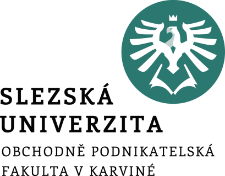 Modelová situace
Stanovte:
Investiční náklady na zhotovení nádoby dle výše uvedené charakteristiky
Investiční náklady nádoby s čtyřnásobnou kapacitou. 
Výsledky okomentujte.
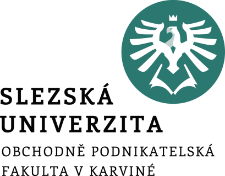 Shrnutí
Smyslem přednášky bylo studenty seznámit s rozdíly mezi pojmy efektivnost, hospodárnost, produktivita a produktivita práce. Dále byl představen hodnotový řetězec interních procesů a ekonomie rozsahu.